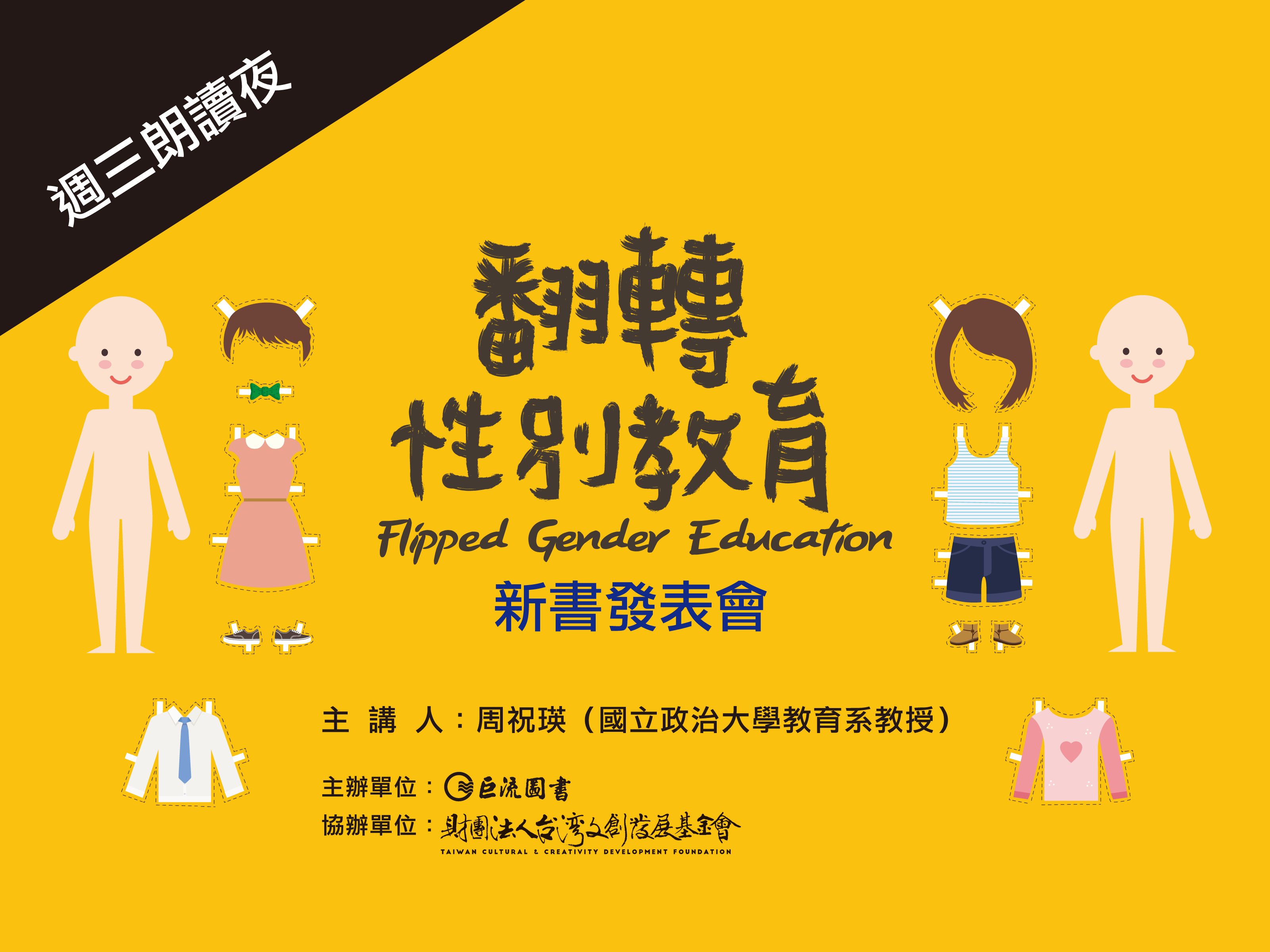 寫書動機、、、
政大校友林奕含《房思琪的初戀樂園》一書的震撼。

每天攤開報紙、網上搜尋新聞，層出不窮的性侵害、性暴力新聞。

人類歷史上最大規模的屠殺是房思琪式的強暴

遭遇性侵與性暴力受害者，主要介於十二到十八歲占多數，且往往報案率不到一成。
「性侵」案件每天層出不窮在你我周遭發生，充滿在社會各個角落，似乎永無止境、、、
性侵害的加害人，本身不僅有罪，更是有病的一群。

沒有公平的世界，受害者的公道與正義，相對的難以追討！

社會上的層層共犯結構，依然牢不可破，這些有形與無形的枷鎖，造成受害者求助無門的困境。
為何要翻轉性別教育  ?
很難教的一門課：不是大學課堂上的知識與理論傳授，而是生命、感受、經驗與情感的分享。

在課堂創造一些平台。學生成為參與者，變成「當事人」的自我涉入。

從真人故事中的喜怒哀樂，為他們留下生命見證，也供後人學習與參考。 

課程中更進一步透過模擬約會，強迫大學生去體驗「約會」！
或許透過教育，可以、、、
六歲女童慘遭哥哥國中同學性侵後溺斃的熟人加害案子，可以預防；

美國一家三個女兒皆遭體操隊醫生性侵，可以在第一時間予以制止。

房思琪向媽媽徵詢意見時，媽媽不會再說：這麼小年紀就這麼騷。
而書中第180頁「家門換鎖後」的慧心，公婆也不至於聽信前夫一面之詞，堅持不讓媳婦進入家門，成為婚姻加害者的幫兇！

而如果在捷運上遇到坐在博愛座上身體有些不一樣的年輕人，會想起八仙塵爆的受害者，給予支持與理解！
當然，更希望這些讓作者一邊寫，一邊掉淚的書中故事，除了好看，將來也有人願意將他們編成劇，甚至拍成電影或偶像劇、 、 、 ！　　　　　　　　　　　　  
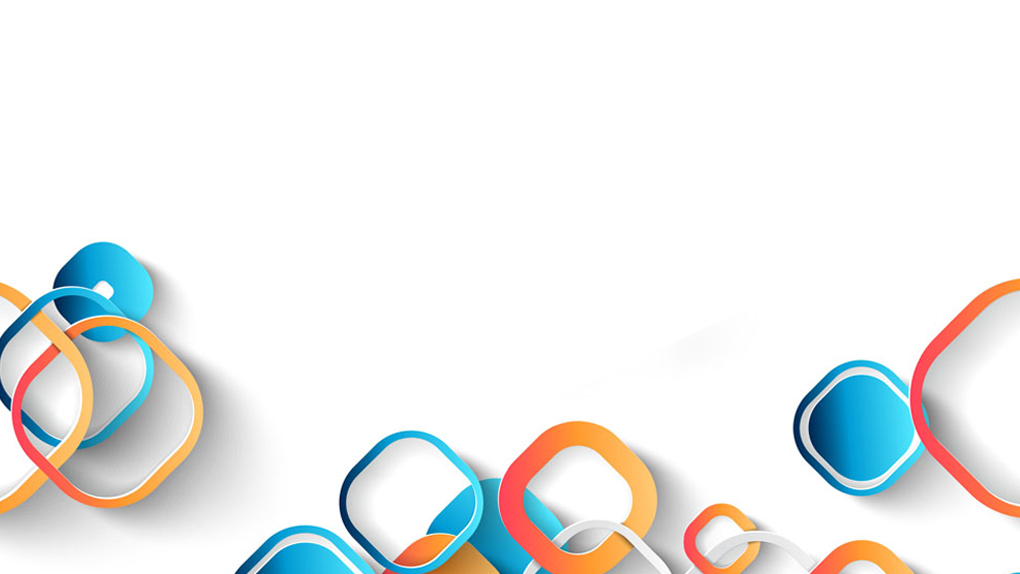 感謝聆聽！
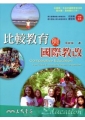 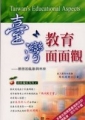 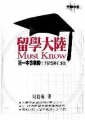 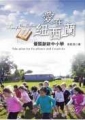 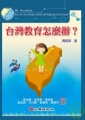 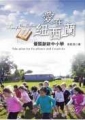 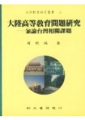 Email：
   iaezcpc@nccu.edu.tw 

個人網頁：http://www3.nccu.edu.tw/~iaezcpc/English%20index.htm

 2018/2/7